2015.09.15
光復國小圖書館
圖書長講習
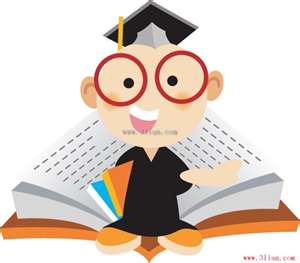 閱讀光復.光彩奪目
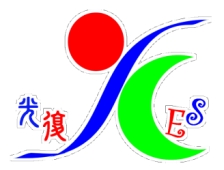 圖書館的開放時間
上午08:30—12:00
下午01:30—04:00
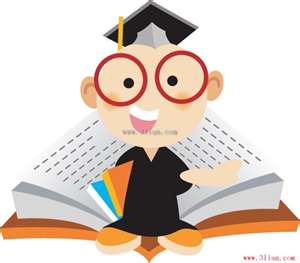 閱讀光復.光彩奪目
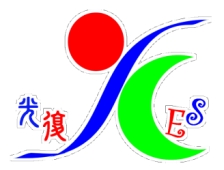 進入圖書館的禮貌
（一）進入圖書館請輕聲慢步，
      不要在圖書館內奔跑嬉戲，
      以免影響到專心閱讀的人。
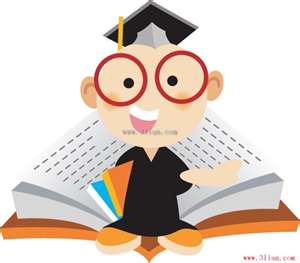 閱讀光復.光彩奪目
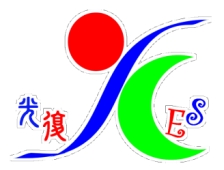 進入圖書館的禮貌
（二）借、還書時要排隊，
      記得向圖書館阿姨說謝謝。
（三）保持圖書館的整潔，
      不要亂丟紙屑，
      也不要在圖書館內吃東西。
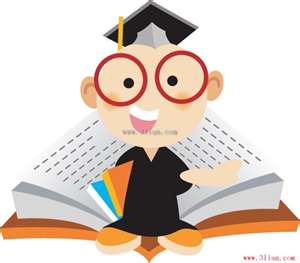 閱讀光復.光彩奪目
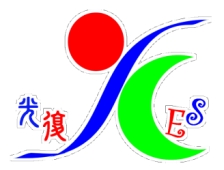 在圖書館看書的
注意事項
(一)取書時要使用書插，看完後
    要將書籍放回原位。
(二)要愛護書籍，不撕毀、
    不亂畫、不折書角不折頁。
閱讀光復.光彩奪目
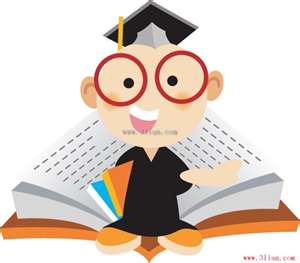 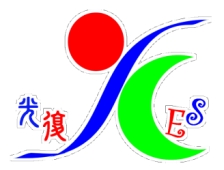 在圖書館看書的
注意事項
(三)主題書展區以及共讀書區的
    書籍不外借，僅提供圖書館
    內閱讀使用。
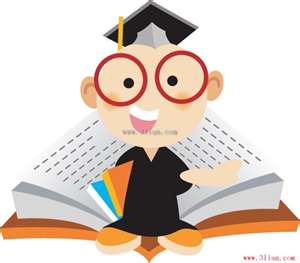 閱讀光復.光彩奪目
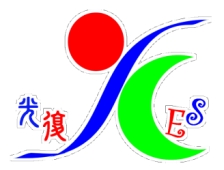 借、還書的
注意事項
（一）借書請攜帶本人借書證，每人最
      多借3冊，借期7天，請在期限內
      還書。
（二）還書請當面交給圖書館阿姨，若
      阿姨不在，再將書放入門口還書
      箱。
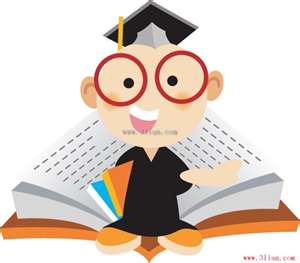 閱讀光復.光彩奪目
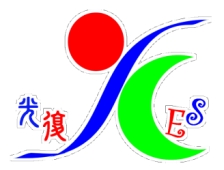 借、還書的
注意事項
（三）請在期限內還書，若逾期未
      歸還，則無法再借書。
（四）若書本遺失或嚴重破損，請
      自行購買相同圖書賠償，若
      買不到相同圖書，則改買等
      值圖書賠償。
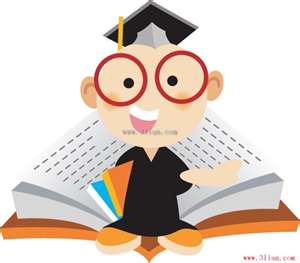 閱讀光復.光彩奪目
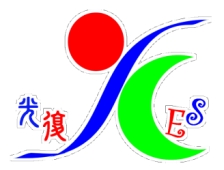 主題書展
（一）主題書展區每個月展出不 
      同主題之書籍，展出期間
      歡迎各班上閱讀課時踴躍
      閱讀主題書展區之書籍。
閱讀光復.光彩奪目
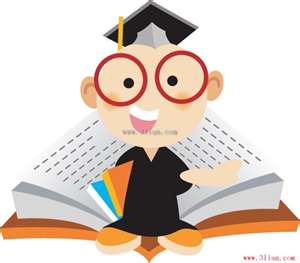 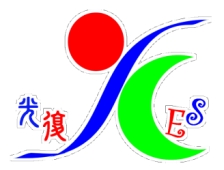 主題書展
（二）配合書展，圖書館會印製～  
      小博士信箱有獎徵答，小朋
      友可自由填寫，圖書館會擇
      優進行抽獎。
閱讀光復.光彩奪目
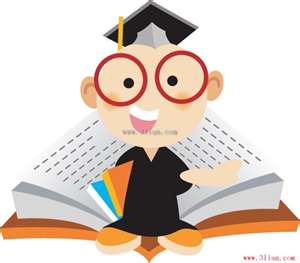 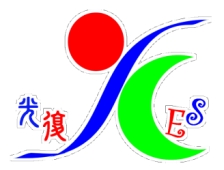 圖書長工作重點
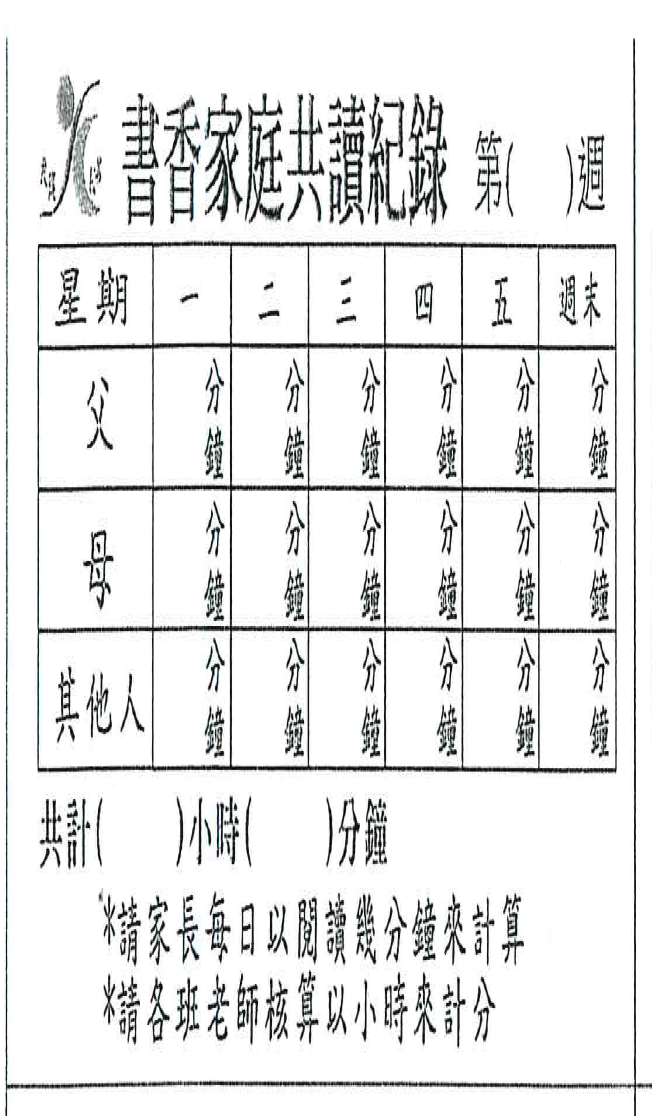 協助各班圖書証管理（申請）
宣導小博士信箱投稿
協助書香小學、碩、博士認証
閱讀課上課秩序管理、閱讀課閱讀品質檢核表填寫
協助巡迴書箱清點驗收、晨光共讀宣導
協助各班書香家庭「閱讀計分表之登錄」。
閱讀護照
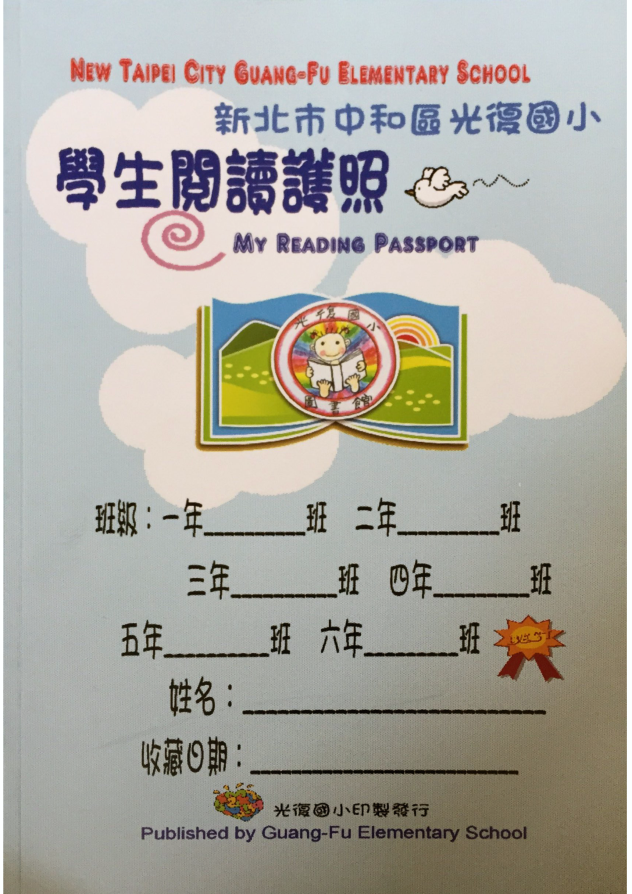 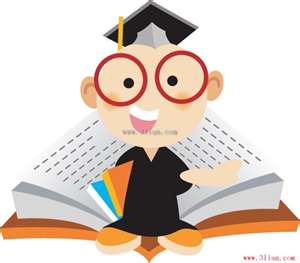 閱讀光復.光彩奪目
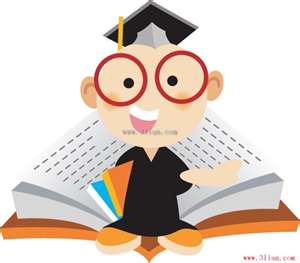 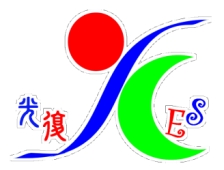 中文閱讀獎勵辦法
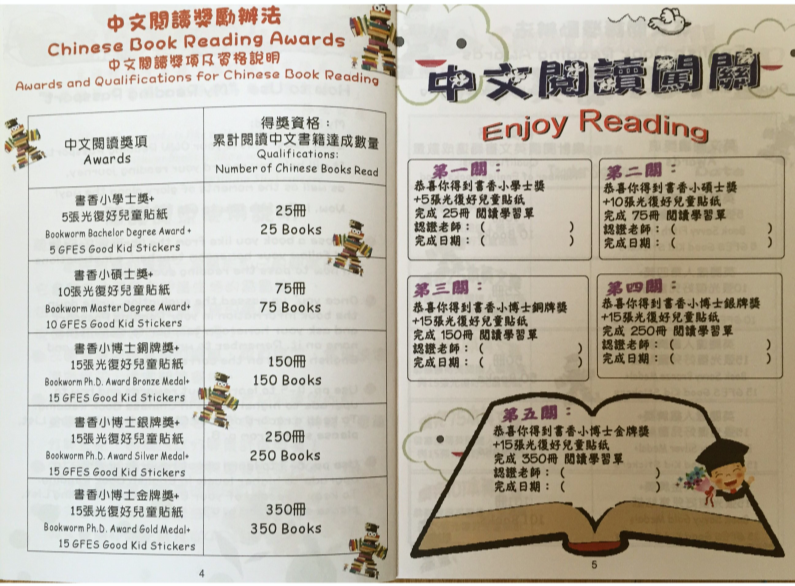 閱讀光復.光彩奪目
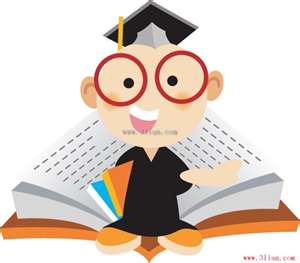 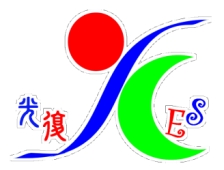 英文閱讀獎勵辦法
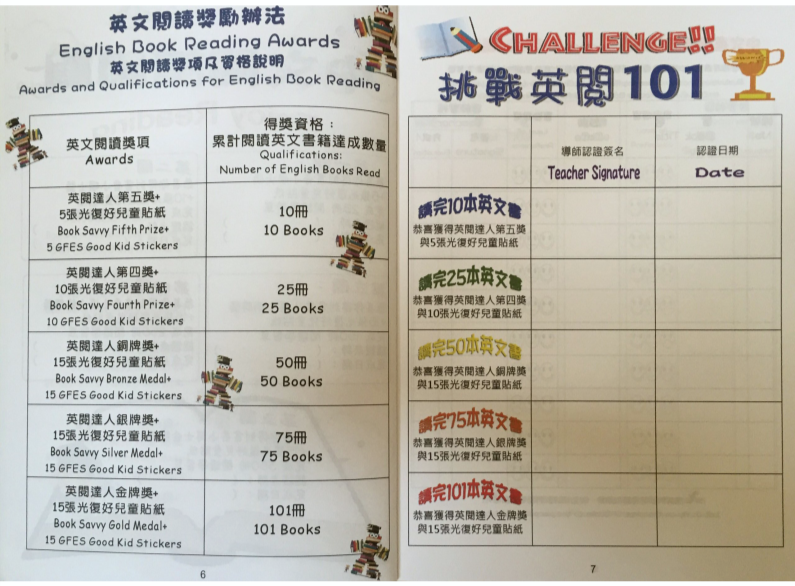 閱讀光復.光彩奪目
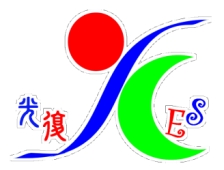 講習結束
Bye Bye~☆